Recuperação de Informação
Indexação dos Documentos
Criação da Bases de Índices
Cap. 8
Flávia Barros & Ricardo Prudêncio
Roteiro
Indexação dos documentos
Motivação geral 
Métodos de Indexação de Documentos
Arquivos invertidos
Comentários sobre alternativas
Conclusão
Fases e Etapas de um Sistemas de RI
Etapas da Fase 1 - Criação da Base de índices
1.1) Aquisição (seleção) dos documentos
1.2) Preparação dos documentos
Criação da representação dos documentos
1.3) Indexação dos documentos
Criação da base de índices invertidos
Etapas da Fase 2 - Consulta à Base de índices
2.1) Construção da consulta (query)
2.2) Busca (casamento com a consulta do usuário)
2.3) Ordenação dos documentos recuperados
2.4) Apresentação dos resultados
2.5) Feedback  de relevância
3
Indexação dos documentos
Esta etapa visa criar estruturas eficientes para armazenamento e recuperação de documentos
De forma rápida e segura
Este requisito tem se tronado cada vez mais importante
Devido às aplicações em larga escala, como é o caso dos engenhos de busca na Web.
Indexação dos documentos
Um Índice pode ser definido como 
uma estrutura de dados 
construída a partir dos textos dos documentos
para agilizar as buscas
A eficiência dos sistemas de RI pode ser medida por:
Tempo de indexação 
Espaço usado durante a geração do índice
Espaço ocupado para armazenar o índice
Tempo de resposta a uma consulta
Número de consultas processadas por segundo
Métodos de Indexação de Documentos
Arquivos de Índices Invertidos
Arquivos de assinaturas
Bitmaps 
Entre outros...
Arquivo de Índices Invertidos
É um “mecanismo” que utiliza palavras para indexar uma coleção de documentos 
a fim de agilizar e facilitar a busca e a recuperação
Arquivos de Índices Invertidos
A Busca em um arquivo invertido sempre começa a partir do vocabulário
Consultas baseadas em palavras-chave
Assim, é melhor armazenar o vocabulário em uma estrutura separada da lista de ocorrências 
Cada entrada dessa estrutura contém tipicamente um termo e um ponteiro para a lista de ocorrências desse termo
Arquivo Invertido
Vocabulário
Ocorrências
K
d7
computer
database
d1
  
d2
science
system
d5
Arquivos de Índices Invertidos
Estruturas de um arquivo invertido
Vocabulário
Lista de termos representativos da base 
Após o pré-processamento dos documentos
Ocorrências
Lista que contém toda a informação necessária sobre cada termo do vocabulário
E.g., documentos onde a palavra ocorre, sua posição no texto de cada documento, peso associado, etc…
Espaço ocupado para armazenar o índice
O espaço utilizado pelo vocabulário é pequeno
Por exemplo, o vocabulário de uma coleção com 1 Giga de texto ocupa apenas 5 Megabytes
A lista de ocorrências ocupa bem mais espaço...
80% do tamanho do texto original 
40% do tamanho do texto, eliminando-se stopwords e realizando operação de stemming, etc...
Listas de Ocorrência
Cada ocorrência deve armazenar informações que dependem 
do modelo de RI implementado pelo sistema 
do tipo de consulta permitida pelo sistema
Exemplos de listas de ocorrência: 
Modelo Booleano clássico =  basta armazenar a lista de documentos onde o termo aparece
Modelo vetorial = a ocorrência deve armazenar a frequência do termo nos documentos
Consultas com contexto = a ocorrência deve armazenar a posição dos termos nos documentos
Arquivo Invertido Exemplo com TF-IDF
Cada entrada do vocabulário deve armazenar a frequência do termo na base – df
que depende do número de documentos onde o termo aparece
Assim, deve ser recalculado a cada atualização da base
Cada ocorrência traz 
o identificador do documento
a frequência normalizada do termo no documento – tf
Esse valor não muda, pois só depende do documento 
as posições onde o termo aparece no documento
Para permitir consultas com contexto
freqi,j
tfi,j=
maxl freql,j
N
idfi= log
ni
Cálculo dos Pesos com TF-IDF Relembrando...
Sejam
dj: documento;  ki: termo    
freqi,j: frequência do termo ki no documento dj 
ni: número de documentos que contêm termo ki
N: número total de documentos da base
maxl freql,j: a frequência do termo mais frequente no documento
Frequência normalizada 
do termo no documento.
Não muda com a 
atualização da base
Inverso da frequência do 
Termo nos documentos da base
Muda quando a base for 
atualizada
Arquivo Invertido Exemplo com TF-IDF
Vocabulário
Ocorrências
Termos
df
df1
computer
d1, 3, (1,7,20)
database
df2
dj, tfj, (P1, P2, …, Ptfj)
  
dfi
science
system
dfi+1
df depende do número de documentos onde o 
termo aparece. Podemos armazenar apenas ni 
e calcular dfi no momento de calcular os pesos, 
pois N muda a cada atualização da base.
tf frequência normalizada do termo no documento
Matriz Termos x Documentos
Como seria a matriz correspondente ao arquivo invertido?
Cada célula contém informação sobre tf e as posições de cada palavra no documento
16
Arquivos Invertidos
Exemplo de construção
Arquivo InvertidoEtapas de construção
O texto de cada documentos é pré-processado para
Criar a representação vetorial dos documentos
dj = [k1 (w1), k2 (w2),..., kn (wn)] 
E extrair os termos relevantes da base (vocabulário)
Cada termo é armazenado juntamente com o identificador do documento (Doc#)
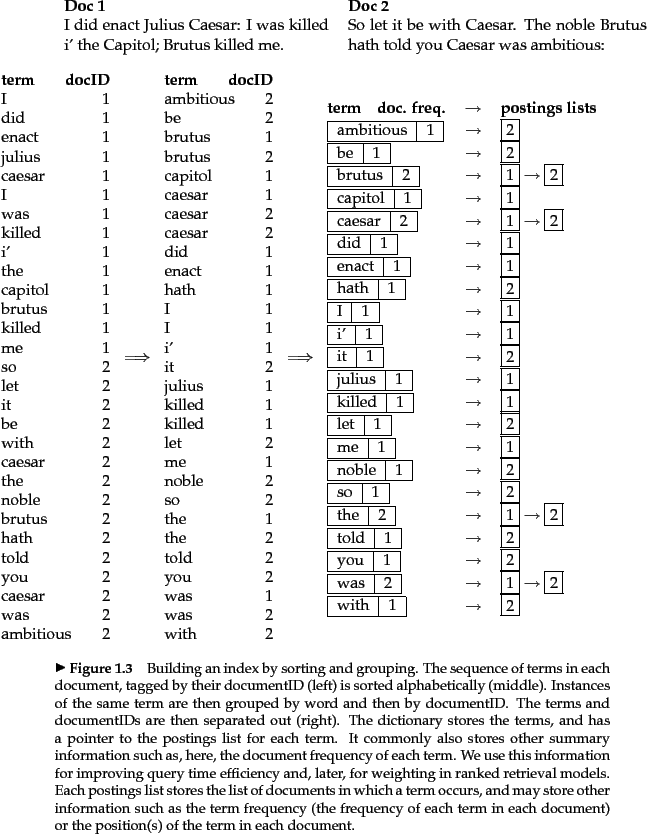 Fonte: http://informationretrieval.org/
Arquivo InvertidoEtapas de construção
O vocabulário extraído é ordenado lexicograficamente (ordem alfabética)
Sempre guardando a informação do documento onde o termo aparece
Múltiplas entradas do termo para o mesmo documento são agrupadas, e a informação da frequência é adicionada
O arquivo é separado em duas partes
vocabulário e ocorrências
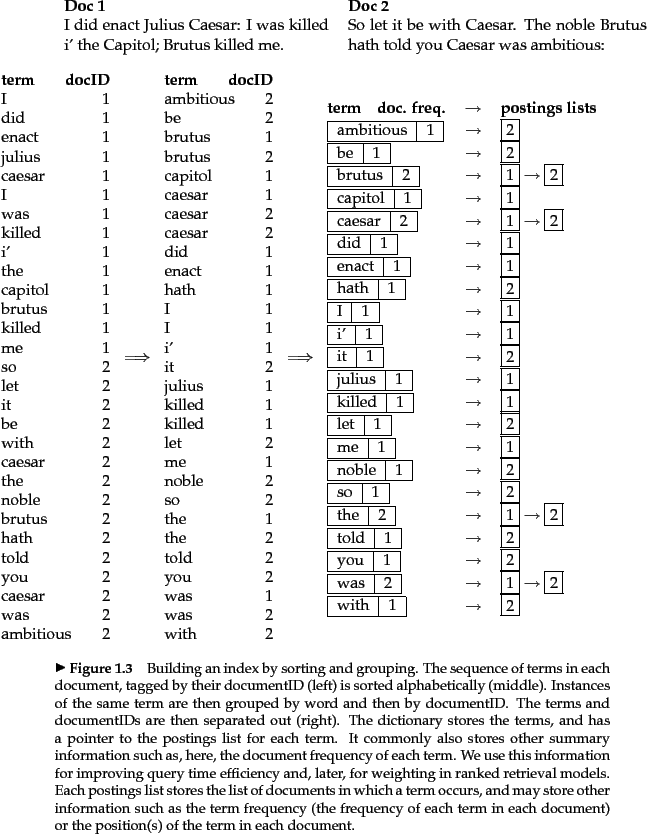 Fonte: http://informationretrieval.org/
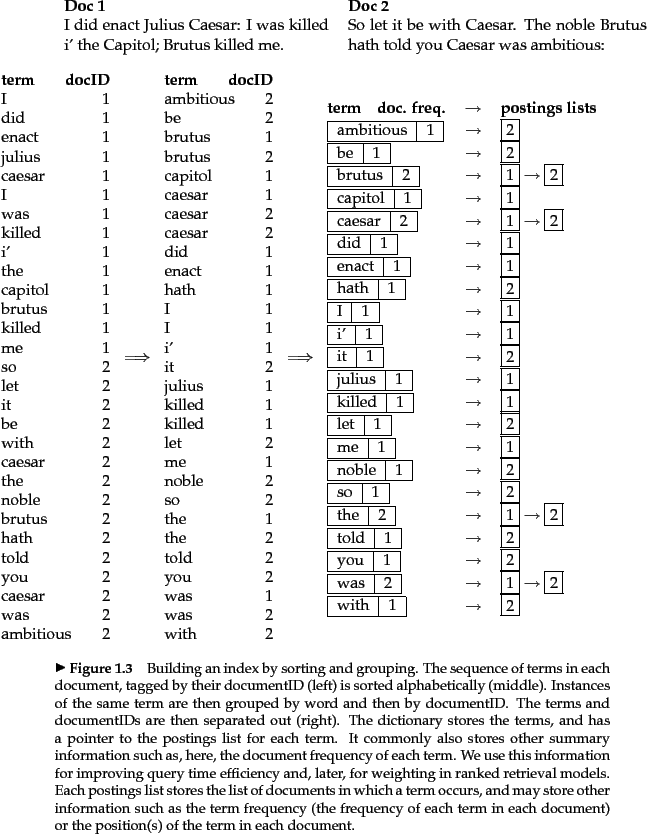 Fonte: http://informationretrieval.org/
Arquivo InvertidoExemplo de construção
O exemplo anterior foi tirado do livro Introduction to Information Retrieval
http://informationretrieval.org
Observação: esse exemplo não traz 
A informação do peso (tf) de cada termos para descrever o documento
As posições onde cada termo ocorre dentro do documento
Arquivos Invertidos
As estruturas mais usadas para armazenar o vocabulário são tabelas hash e árvores binárias.
A alternativa mais simples é armazenar as palavras em ordem alfabética e fazer pesquisa binária
Gasta menos espaço
Custo de tempo da ordem de O(log n)
n = tamanho do vocabulário
Atualização do Índice
A atualização do índice deve ocorrer sempre que a base de documentos for modificada:
Inclusão, exclusão ou modificação de documentos
Problema:
o custo de atualização de grandes índices é alto
A maioria das bases de documentos é semi estática
Atualizadas a intervalos regulares
E.g., diariamente, semanalmente...
A Web é a grande exceção...
Uma saída é a indexação incremental
Arquivos Invertidos
Busca: processando as consultas
Arquivos Invertidos Busca
O algoritmo básico segue três passos:
Busca do vocabulário
As palavras ou padrões presentes na consulta são pesquisados no vocabulário do arquivo invertido
Recuperação de ocorrências
A lista de ocorrências de todas as palavras ou termos encontrados é recuperada
Manipulação de ocorrências 
As ocorrências são processadas para resolver a consulta
De acordo com o modelo de RI
Arquivos Invertidos Consultas
Consulta com apenas uma palavra
a busca simplesmente retorna a lista os identificadores dos documentos que contêm a palavra, que serão utilizados na recuperação e ordenação dos documentos
Consultas de contexto
Para permitir consultas com contexto, o arquivo invertido deve armazenar as posições de cada palavra nos documentos
Arquivos InvertidosConsultas com Contexto
Processo
Para cada palavra na consulta
Recupera os identificadores dos documentos que contêm essa palavra, e as posições onde ela ocorre
(Doc#;  pos1, pos2, pos3,...) 
Faz a intersecção entre os Doc# recuperados
Queremos os docs que contenham todas as palavras da consulta, na ordem indicada
Verifica a ocorrência da cadeia de termos da consulta
Pela posição das palavras
Arquivo Invertido com pesos e posições dos termos
Vocabulário
Ocorrências
Termos
df
df1
computer
d1, 3, (1,7,20)
database
df2
dj, tfj, (P1, P2, …, Ptfj)
  
dfi
science
system
dfi+1
tf - freqüência normalizada do 
termo no documento
df  -freqüência do termo na base
AND
Consulta: Recuperação AND 
              (Informação OR 
               Documentos)
OR
Recuperação
Informação
Documentos
Arquivos InvertidosConsultas Booleanas
Palavras combinadas com operadores booleanos 
 Cada consulta define uma árvore sintática:
Folhas são termos simples isolados
Nós internos são operadores booleanos
Arquivos InvertidosConsultas Booleanas
O algoritmo de busca percorre a árvore sintática da consulta a partir das folhas
Folhas correspondem a buscas por palavras isoladas no arquivo invertido 
Nós internos definem operadores sobre os conjuntos de documentos recuperados
Arquivos InvertidosConsultas Booleanas
Palavra isolada
Recupera documentos contendo essa palavra
OR  
Recursivamente recupera e1 e e2, e faz a união dos resultados
AND
Recursivamente recupera e1 e e2, e faz a interseção dos resultados
BUT 
Recursivamente recupera e1 e e2, e utiliza o conjunto complementar dos resultados
Arquivos InvertidosConsultas Booleanas
AND
Consulta: Recuperação AND 
              (Informação OR 
               Documentos)
OR
Recuperação
Informação
Documentos
AND
AND
Docs:
1,2,4
Docs:
1,2,4,6
OR
Docs:
1,2,4,6
Docs:
1,2,4,5
Docs:
1,4
Docs:
2,4,5
Documentos recuperados
Outros Métodos de Indexação de Documentos
Outras técnicas...
Existem ainda muitas outras técnicas/métodos para construção de sistemas de RI
Arquivos de assinatura
Bitmaps
Semelhante ao modelo Booleano
Árvores de sufixos para armazenar o vocabulário
Busca em arrays de sufixos
Indexação multidimensional, entre outras
Arquivos de Assinaturas
Uma alternativa aos arquivos de índices invertidos com ocorrências...
Estrutura de indexação baseada em vetores binários
Cada palavra no vocabulário da base de documentos é mapeada em um vetor de B-bits
Arquivos de Assinaturas
O mapeamento é feito através de funções de hash
Eliminam a necessidade da busca sequencial pelo termo da query
Ganham na velocidade de busca/recuperação de documentos
Contudo...
Não é adequado para textos longos, por causa dos choques entre as chaves de acesso
Arquivos de Assinaturas
Estrutura de indexação baseada em vetores binários
Cada palavra no vocabulário da base de documentos é mapeada em um vetor de B-bits 
Sua assinatura 
B é fixo e depende do tamanho do vocabulário da base de documentos
O mapeamento é feito através de funções de hash, com duas possibilidades:
Uma função única que define os valores de todos os bits de uma vez, ou 
Uma função diferente para definir cada bit do vetor
Arquivos de AssinaturasVocabulário da Base de Documentos
Os vetores das assinaturas raramente coincidem 
para vetores com um tamanho adequado ao tamanho do vocabulário  
Para boas funções de hash
Porém, os valores dos bits na vertical podem coincidir 
Problemas de precisão na recuperação
Termos
Assinaturas com 16 bits
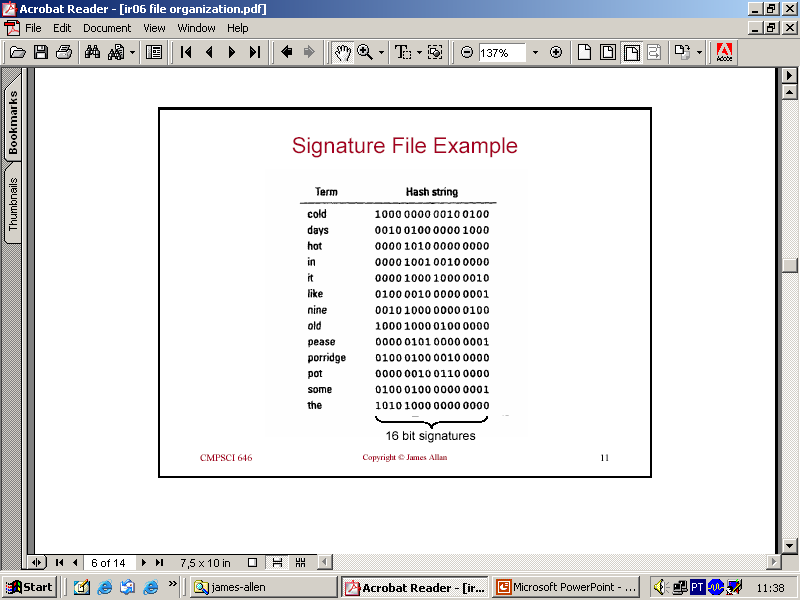 Arquivos de AssinaturasAssinatura dos Documentos
A assinatura de cada documento pode ser obtida com base nas assinaturas das suas palavras
Aplicando o operador OR às assinaturas dos termos que aparecem no documento
Documento
Texto
Assinatura
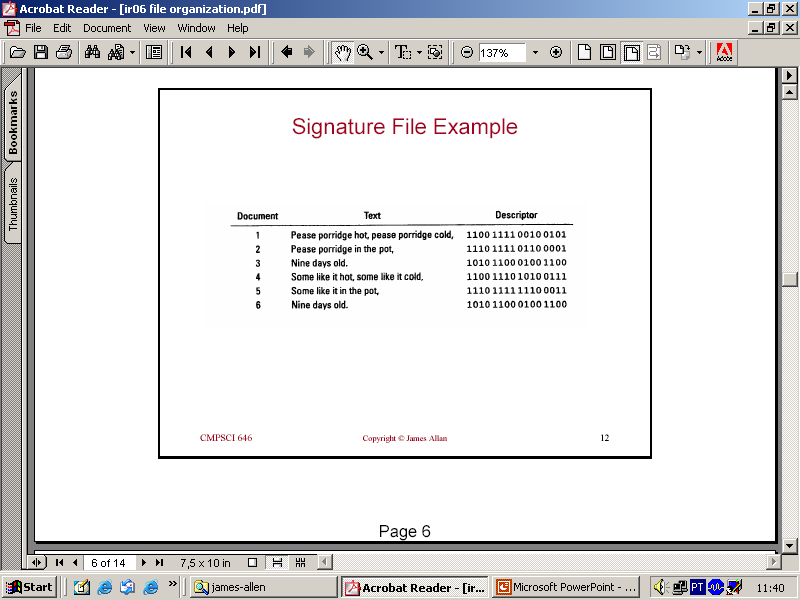 Arquivos de Assinaturas Consultas
Procedimento para consultas com uma palavra
A palavra é mapeada na sua assinatura com as mesmas funções utilizadas no mapeamento do vocabulário da base 
Realiza-se uma busca sequencial na base de assinaturas dos documentos procurando por documentos relevantes
Usando o operador AND para comparar os vetores
Arquivos de Assinaturas Consultas
Formalização:
Seja Bj a assinatura do documento Dj
Seja P a assinatura da palavra da consulta 
Então recupere todos os documentos em que                 P AND Bj = P
Esses documentos provavelmente contêm a palavra da consulta
Arquivos de Assinaturas Consultas
Em outras palavras...
Se qualquer bit com valor = 1 na assinatura da consulta tiver valor = 0 na assinatura do documento, então com certeza o documento não contém a palavra da consulta
Se todos os bits = 1 da assinatura da consulta também têm valor = 1 no documento, então provavelmente a palavra da consulta está presente no documento
Por que “provavelmente” ?
Arquivos de Assinaturas Dificuldades
É possível que 
todos os bits =1 na assinatura da consulta tenham valor = 1 no documento também
mas o termo não esteja presente no documento (false drop)
Probabilidade de false drop é maior para documentos com muitos termos 
uma vez que teriam assinatura com muitos bits iguais a 1
Aumentando o tamanho da assinatura, diminuímos a probabilidade de false drop
Bitmaps
Estrutura que também trabalha com valores binários, porém utiliza um procedimento diferente para criar as assinaturas
Cria uma matriz binária de termos (Ki) x documentos (Dj) da base
Implementa o Modelo Booleano para RI
Método ocupa muito espaço desnecessário para termos pouco comuns
Maioria dos bits iguais a 0
 É ineficiente para adicionar e deletar documentos
Conclusões
Na prática, arquivos invertidos são os mais usados em sistemas de RI
apresentam uma melhor performance na maioria das aplicações
podem ser usados para resolver uma grande variedade de tipos de consultas
Arquivo de assinaturas é muito estudado, mas pouco usado
Usados basicamente para consultas com termos simples e consultas booleanas
Próxima aula
Tipos de Consultas & Operações sobre Consultas
Caps. 4 e 5 do Livro texto
Modern Information Retrieval. Baeza-Yates & Ribeiro-Neto. Addison-Wesley, 1999
Definição da primeira tarefa
48
CIn-UFPE